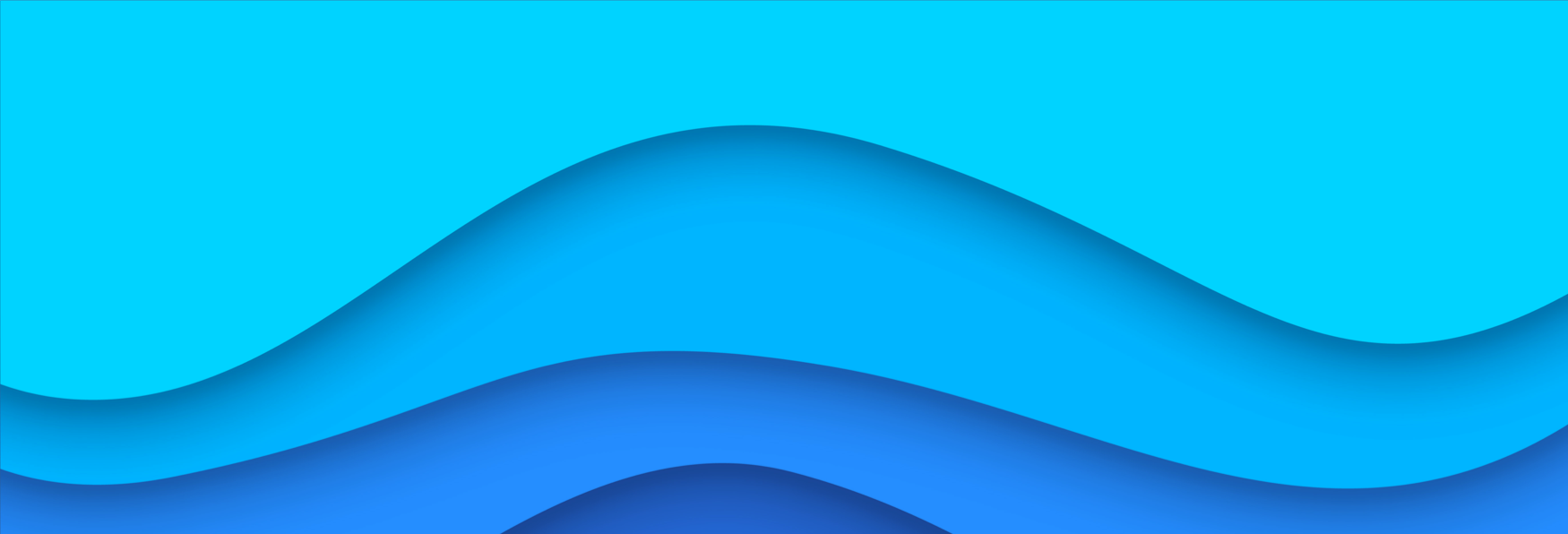 Dati personali
Objectivo
FOTO
mail@main.com
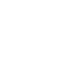 Describir brevemente su carrera, sus habilidades para el trabajo y sus objetivos de carrera. Lorem ipsum dolor sit amet, consectetur adipiscing elit. Quisque pulvinar sit amet turpis ut consequat. Lorem ipsum dolor sit amet, consectetur adipiscing elit.
123 456 789
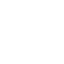 12 Lorem Ipsum Dolor 0000 Barc.
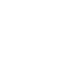 Facebook.com/me
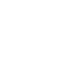 Vince GRCO
Esperiencia profesional
Estudios / Formacion
EMPRESA | 2000 – 2003 – TITULO DEL PUESTO
Describir las funciones ocupado por esta posición . Describa su asignación y los resultados que obtuvo . No dude de cuantificar.  Lorem ipsum dolor et site amet. Amet con cesuar de lorem ipsulormo.

EMPRESA | 2000 – 2003 – TITULO DEL PUESTO
Describir las funciones ocupado por esta posición . Describa su asignación y los resultados que obtuvo . No dude de cuantificar.  Lorem ipsum dolor et site amet. Amet con cesuar de lorem ipsulormo.

EMPRESA | 2000 – 2003 – TITULO DEL PUESTO
Describir las funciones ocupado por esta posición . Describa su asignación y los resultados que obtuvo . No dude de cuantificar.  Lorem ipsum dolor et site amet. Amet con cesuar de lorem ipsulormo.

EMPRESA | 2000 – 2003 – TITULO DEL PUESTO
Describir las funciones ocupado por esta posición . Describa su asignación y los resultados que obtuvo . No dude de cuantificar.  Lorem ipsum dolor et site amet. Amet con cesuar de lorem ipsulormo.
2012 - FORMACION - UNIVERSIDAD
Describir las especialidades de esta formación : diplomas , opciones de formación , etc ... Lorem ipsum dolor et sit amet.

2012 - FORMACION - UNIVERSIDAD
Describir las especialidades de esta formación : diplomas , opciones de formación , etc ... Lorem ipsum dolor et sit amet.

2012 - FORMACION - UNIVERSIDAD
Describir las especialidades de esta formación : diplomas , opciones de formación , etc ... Lorem ipsum dolor et sit amet.

2012 - FORMACION - UNIVERSIDAD
Describir las especialidades de esta formación : diplomas , opciones de formación , etc ... Lorem ipsum dolor et sit amet.
Habilidades
Word & Excel
Adobe Photoshop
Cawrel Draw
Powpoint
Idiomas
Aleman
Italiano
Ingles
Personalidad
Curioso
Serio
Leader ship
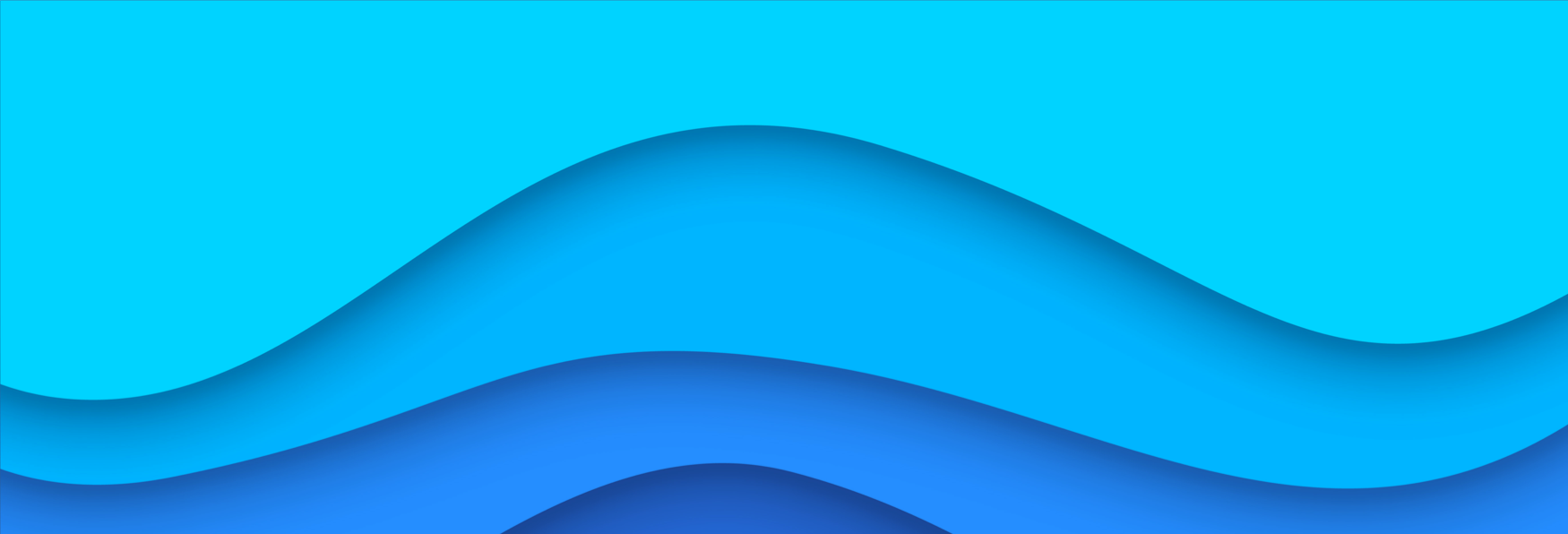 Querido candidato 

Gracias por descargar esta plantilla de nuestro sitio web. Esperamos que esto te ayude a crear tu CV. Tómate el tiempo para escribir tu CV con cuidado, ya que describe tu experiencia profesional y tu personalidad. 

¡Recuerda que una buena aplicación es una aplicación personalizada! Si necesita otros modelos, vuelva a nuestro sitio web: HTTPS://WWW.EJEMPLODECV.COM   
---

Copyright EJEMPLODECV.COM

El contenido publicado en nuestro sitio (modelos de CV, modelos de cartas, artículos, etc.) son propiedad de EJEMPLODECV.com

O     Su uso se limita a un uso estrictamente personal.
X     Está prohibido distribuirlos, publicarlos o redistribuirlos sin nuestro consentimiento. 
X     También está prohibido dar acceso al enlace de descarga o al enlace de edición.


Contenido presentado en 180 países ante un alguacil. Reproducción estrictamente prohibida, incluso parcial. Limitado a uso estrictamente personal.

---

Los modelos disponibles en nuestro sitio web se proporcionan "tal cual" y sin garantía.